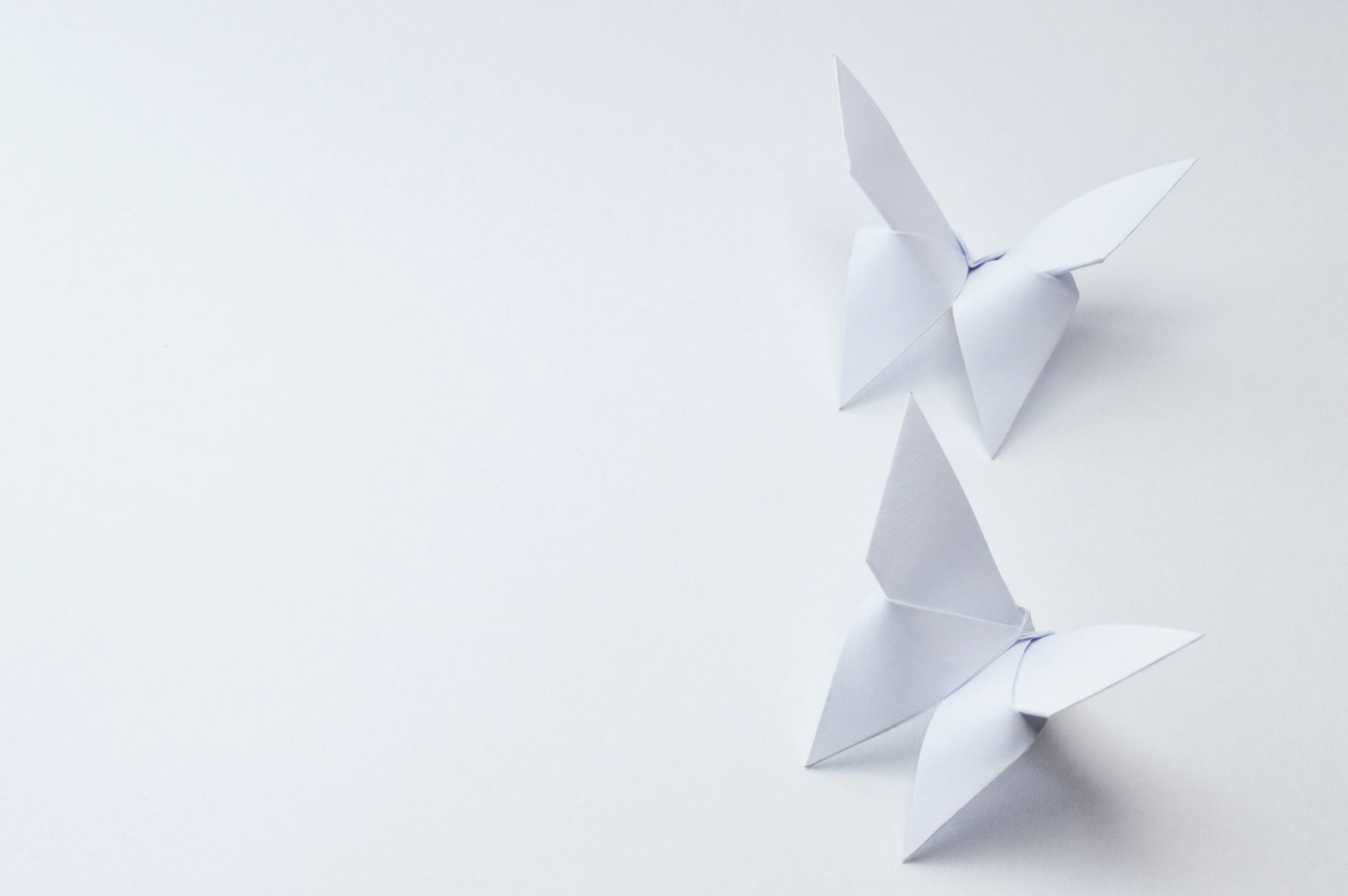 El Castillo Ambulante
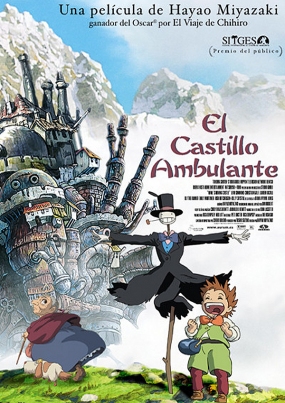 Link Película 

https://www.youtube.com/watch?v=sFmEQ3RMFbI
Link Libro PDF 


https://es.calameo.com/books/004547804bcb68a67af34

Pasos a seguir: 
1° Ingresar al link. 
2° Dar “Click” en LEER LA PUBLICACIÓN o en la portada (aparecerá un ojo que dice “LEER”. 
3° ¡Listo! Puedes comenzar a leer.
Evaluación de la actividad
https://forms.gle/A1983tuBSrdkFqnSA